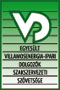 TÁMOP -2.5.3.A-13/1-2013-0025 

Az EVDSZ társadalmi szerepvállalásának szélesítése a Dél-Dunántúli Régióban
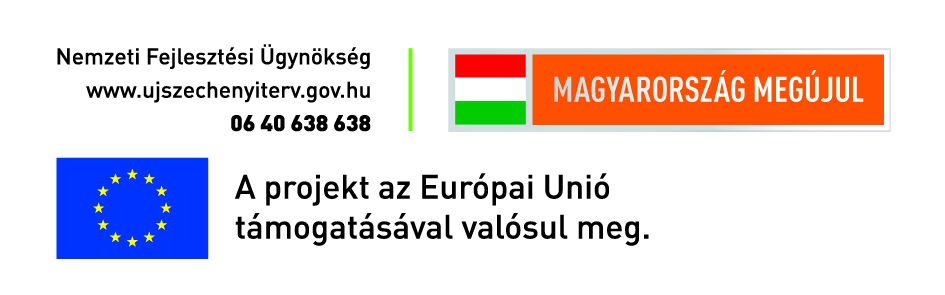 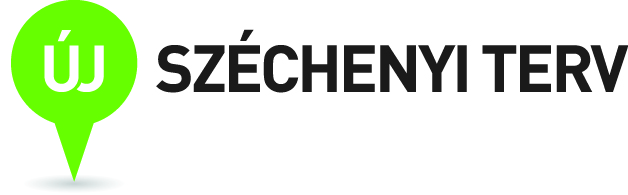 1
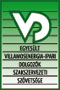 TÁMOP -2.5.3.A-13/1-2013-0025 
Az EVDSZ társadalmi szerepvállalásának szélesítése a Dél-Dunántúli Régióban
ÜZEMI TANÁCSRÉSZVÉTEL vagy BELESZÓLÁS?
A JOGOK GYAKORLÁSÁNAK LEHETŐSÉGEI!
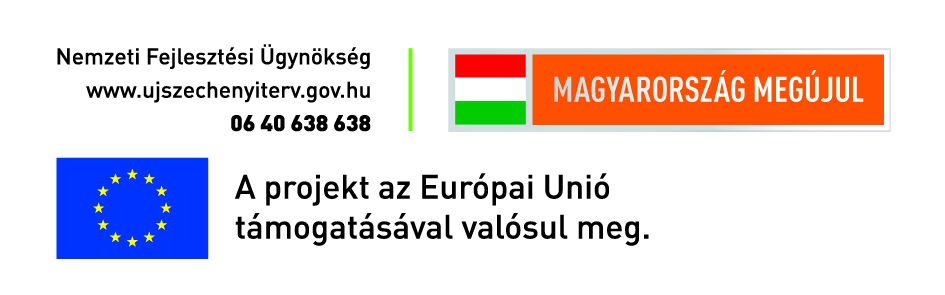 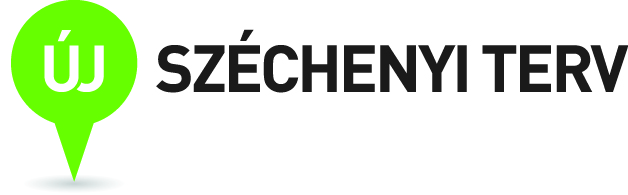 2
[Speaker Notes: Munkavállalói részvétel a Gazdasági Társaságok vezetésében]
A jogok gyakorlásának eszközei
Az üzemi tanács feladatának ellátása érdekében jogosult tájékoztatást kérni és az ok megjelölésével tárgyalást kezdeményezni, amelyet a munkáltató nem utasíthat el. /Mt. 262.§ (2)/

Mi a Feladata?
Az üzemi tanács feladata a munkaviszonyra vonatkozó szabályok megtartásának figyelemmel kisérése. 
/Mt. 262. § (1)/
3
Tájékoztatás: a munkaügyi kapcsolatokkal vagy a munkaviszonnyal összefüggő, törvényben meghatározott információ átadása, ennek megismerését, megvizsgálását és az ezzel kapcsolatos vélemény kialakítását és képviseletét lehetővé tévő módon,
Konzultáció: a munkáltató és az üzemi tanács vagy a szakszervezet közötti véleménycsere, párbeszéd.
 A konzultációt a megállapodás érdekében, a kezdeményezésben megjelölt célnak megfelelően oly módon kell lefolytatni, hogy biztosított legyen
	a) a felek megfelelő képviselete,
	b) a közvetlen, személyes véleménycsere,
	c) az érdemi tárgyalás.
4
A munkáltató előzetes tájékoztatási kötelezettsége /262.§ (3)/
A munkáltató félévente tájékoztatja az üzemi tanácsot
	a) a gazdasági helyzetét érintő kérdésekről,
	b) a munkabérek változásáról, a bérkifizetéssel 	összefüggő likviditásról, a foglalkoztatás 	jellemzőiről, a munkaidő felhasználásáról, 	a munkafeltételek jellemzőiről,
	c) a munkáltatónál foglalkoztatott munkavállalók 	számáról és munkakörük megnevezéséről.
A kölcsönvevő
	a) a kölcsönzés keretében foglalkoztatott munkavállalók 	létszámáról és foglalkoztatási feltételeiről,
	b) a betöltetlen álláshelyekről
5
A munkáltató előzetes tájékoztatási kötelezettsége /262.§ (3)/
Hogyan történjen a tájékoztatás?
 lehetőség szerint írásban! 
 szóbeli kiegészítés
 konzultáció
6
Közös döntés joga /263.§/
A munkáltató és az üzemi tanács közösen dönt a jóléti célú pénzeszközök felhasználása tekintetében. /Kikerült a jóléti célú ingatlan/ 
Nem feltétel a KSZ-ben való meghatározottság!

Mi a helyzet az e témájú szabályzatok esetében?

Pl.: VBKJ  szabályzat
Álláspontom szerint azok is a közös döntés hatáskörébe tartoznak!
Döntéshozó bizottságok létrehozása! – paritásos alapon!
/ÜT határozat kell a részvételhez és a felhatalmazáshoz!/
7
Előzetes véleményezési jog /264.§/
A munkáltató döntése előtt legalább 15 nappal kikéri az ÜT véleményét a munkavállalók nagyobb csoportját érintő munkáltatói intézkedések és szabályzatok tervezetéről.

Mi a jelentősége ennek a jognak? 
Befolyásolás!
A törvény 15 pontban – nem kimerítő jelleggel – felsorolja, hogy melyek azok a munkáltatói intézkedések, amelyek különösen ilyennek minősülnek.
8
a) a munkáltató átszervezése, átalakítása, szervezeti egység önálló szervezetté alakítása, 
b) termelési, beruházási program, új technológia bevezetése, a meglévő korszerűsítése,
c) a munkavállalóra vonatkozó személyes adatok kezelése és védelme,
d) a munkavállaló ellenőrzésére szolgáló technikai eszköz alkalmazása,
e) az egészséges és biztonságos munkafeltételek kialakítására szolgáló, a munkabalesetek, valamint a foglalkozási megbetegedések megelőzését elősegítő intézkedés, (munkavédelmi képviselet átfedés)
f) az új munkaszervezési módszer, valamint a teljesítménykövetelmény bevezetése, módosítása,
g) a képzéssel összefüggő tervek,
9
h) a foglalkoztatást elősegítő támogatások igénybevétele,
i) az egészségkárosodást szenvedett vagy a megváltozott munkaképességű munkavállalók rehabilitációjára vonatkozó intézkedések tervezete,
j) a munkarend meghatározása,
k) a munka díjazása elveinek meghatározása, !!! - Szakszervezet
l) a munkáltató működésével összefüggő környezetvédelmi intézkedés,
m) az egyenlő bánásmód követelményének megtartására és az esélyegyenlőség biztosítására irányuló intézkedés,
n) a családi élet és a munkatevékenység összehangolása,
o) munkaviszonyra vonatkozó szabályban meghatározott egyéb intézkedés.
10
A munkavállalóra vonatkozó személyes adatok kezelése és védelme, /Mt. 10. § (2)-(4) bek./
(2) A munkáltató köteles a munkavállalót tájékoztatni személyes adatainak kezeléséről. A munkáltató a munkavállalóra vonatkozó tényt, adatot, véleményt harmadik személlyel csak törvényben meghatározott esetben vagy a munkavállaló hozzájárulásával közölhet.
(3) A munkaviszonyból származó kötelezettségek teljesítése céljából a munkáltató a munkavállaló személyes adatait – az adatszolgáltatás céljának megjelölésével, törvényben meghatározottak szerint – adatfeldolgozó számára átadhatja. Erről a munkavállalót előzetesen tájékoztatni kell.
(4) A munkavállalóra vonatkozó adatok statisztikai célra felhasználhatók és statisztikai célú felhasználásra – hozzájárulása nélkül, személyazonosításra alkalmatlan módon – átadhatók.
11
A tájékoztatók tartalmának véleményezése. /Pl.: MVM cégcsoport/
Az adatkezelésre vonatkozó szabályzat véleményezése.

A vélemény kialakítása során a fent idézett törvényi helyek betartásának ellenőrzése. 
Kapcsolódó jogszabály, amely a vélemény kialakítását segíti: 
2011. évi CXII. törvény
az információs önrendelkezési jogról és az információszabadságról1
12
A munkavállaló ellenőrzésére szolgáló technikai eszköz alkalmazása /Mt. 11.§/
(1) A munkáltató a munkavállalót csak a munkaviszonnyal összefüggő magatartása körében ellenőrizheti. A munkáltató ellenőrzése és az annak során alkalmazott eszközök, módszerek nem járhatnak az emberi méltóság megsértésével. A munkavállaló magánélete nem ellenőrizhető.
(2) A munkáltató előzetesen tájékoztatja a munkavállalót azoknak a technikai eszközöknek az alkalmazásáról, amelyek a munkavállaló ellenőrzésére szolgálnak.
13
Amennyiben a munkáltatót használni akar ilyen eszközöket, akkor annak használatát szabályzatban kell rögzítenie!
A szabályzatnak tartalmaznia kell többek között:
 az alkalmazás célját
 az alkalmazott eszközöket
 az elhelyezés helyét, alkalmazási módját
 az eszköz adatainak ellenőrzésére jogosult személyeket
Az adatok őrzésének módját, idejét, törlésének módját, felelősét
14
Az egyenlő bánásmód követelményének megtartására és az esélyegyenlőség biztosítására irányuló intézkedés /Mt. 12.§/
12. § (1) A munkaviszonnyal, így különösen a munka díjazásával kapcsolatban az egyenlő bánásmód követelményét meg kell tartani. E követelmény megsértésének orvoslása nem járhat más munkavállaló jogának megsértésével vagy csorbításával.
(2) Munkabérnek minősül az (1) bekezdés alkalmazásában minden, a munkaviszony alapján közvetlenül vagy közvetve nyújtott pénzbeli és természetbeni juttatás.
(3) A munka egyenlő értékének megállapításánál különösen az elvégzett munka természetét, minőségét, mennyiségét, a munkakörülményeket, a szükséges szakképzettséget, fizikai vagy szellemi erőfeszítést, tapasztalatot, felelősséget, a munkaerő-piaci viszonyokat kell figyelembe venni
15
A munkáltatói intézkedés vagy szabályzat tervezetet a fent idézett törvényi előírások figyelembe vételével kell véleményezni.
Kapcsolódó jogszabály, amely segít a vélemény kialakításában:
2003. évi CXXV. törvény
az egyenlő bánásmódról és az esélyegyenlőség
előmozdításáról
16
Munkáltatói jogutódlás esetén, megállapodási jog /265.§/
A munkáltató személyében bekövetkező változás esetén az átadó és az átvevő munkáltató legkésőbb a változást megelőzően tizenöt nappal tájékoztatja az üzemi tanácsot a változás

a) időpontjáról vagy tervezett időpontjáról,
b) okáról,
c) a munkavállalókat érintő jogi, gazdasági és szociális következményeiről.
17
Az (1) bekezdésben meghatározott időpontban az átadó és az átvevő munkáltató – megállapodás megkötése érdekében – tárgyalást kezdeményez az üzemi tanáccsal a munkavállalókat érintő tervezett intézkedésekről.
A tárgyalásnak ki kell terjednie az intézkedések elveire, a hátrányos következmények elkerülésének módjára, eszközére és e következmények enyhítését célzó eszközökre.
18
Az átadó és az átvevő munkáltató akkor is teljesíti  (teljesíteni köteles!) a tájékoztatási és tárgyalási kötelezettségét, ha a munkáltató személyében bekövetkező változást megalapozó döntést a munkáltatót ellenőrző szervezet (Igazgatóság) vagy személy (tulajdonos) hozta meg. 
A munkáltató nem hivatkozhat arra, hogy tájékoztatási és tárgyalási kötelezettségét azért nem teljesítette, mert az ellenőrző szervezet vagy személy a döntéséről a munkáltató tájékoztatását elmulasztotta.
19
Működési jogok /259-261.§/
Költségek: Az üzemi tanács választásával és működésével kapcsolatos indokolt költségek a munkáltatót terhelik. /236.§ (4)/
Munkaidő-kedvezmény: Elnöknek 15%, tagoknak 10% havonta
Munkajogi védelem: csak az elnöknek
Két jogcímen nem járhat a védelem (ilyenkor szakszervezeti védelem él)
Propaganda jog: A munkáltató az üzemi megállapodásban meghatározott módon biztosítja annak lehetőségét, hogy az üzemi tanács a tevékenységével kapcsolatos tájékoztatást közzétegye.
Az üzemi tanács félévente tájékoztatja tevékenységéről a munkavállalókat. /262.§ (4)/
20
Üzemi megállapodás I. /267.§/
A munkáltató és az üzemi tanács az Mt. e fejezetében foglaltak végrehajtására, együttműködésük előmozdítására üzemi megállapodást köthet.

Az üzemi megállapodás határozott időre, de legfeljebb az üzemi tanács megbízatásának tartamára köthető.

 Az üzemi megállapodás három hónapos felmondási idővel felmondható.

 Az üzemi megállapodás megszűnik az üzemi tanács megszűnésével.
21
Az üzemi megállapodás
	a) a 233. §-ban,			 - tájékoztató, konzultáció 					    fogalma 
	b) a 236. § (4) bekezdésében,        - költségek a 							    munkáltatót terhelik
	c) a 238–249. §-ban,		 - választási szabályok
	d) a 252–255. §-ban,		 - ÜT megszűnése
	e) a 259. §-ban,			 - ÜT működése
	f) a 261. §-ban,			 - Propaganda jog!
	g) a 266–268. §-ban		 - Sztrájkhoz való viszony, 					   üzemi megállapodás 					   szabályai 		
foglaltaktól nem térhet el.
A jogokat nem korlátozhatja!
Kivéve: 206.§
22
Üzemi megállapodás II. /268.§/
Kvázi  KSZ:

(1) Az üzemi megállapodás – a XII. fejezetben (díjazás) meghatározottak kivételével – szabályozhatja a 277. § (1) bekezdés a) pontban foglaltakat. (munkaviszonyból származó vagy ezzel kapcsolatos jogokat vagy kötelezettségeket) Ilyen tartalmú megállapodás megkötésének feltétele, hogy a munkáltató nem tartozik általa kötött kollektív szerződés hatálya alá, vagy a munkáltatónál kollektív szerződés kötésére jogosult szakszervezet nincs.
(2) Az üzemi megállapodás (1) bekezdés szerinti szabályainak hatálya
a) a munkáltató által kötött kollektív szerződés hatálybalépésével vagy
b) a szakszervezet kollektív szerződéskötési jogosultságának a munkáltató számára történő bejelentésével
megszűnik.
23
Munkavállalói részvétel a gazdasági társaságok vezetésében /Ptk. 3:124-125.§/
Ha a gazdasági társaság teljes munkaidőben foglalkoztatott munkavállalóinak létszáma éves átlagban a kétszáz főt meghaladja, a felügyelőbizottság egyharmada a munkavállalói küldöttekből áll.
A munkavállalói küldötteket az üzemi tanács jelöli a munkavállalók sorából a gazdasági társaságnál működő szakszervezetek véleményének figyelembevételével.
Az üzemi tanács által jelölt személyeket a társaság legfőbb szerve köteles a jelölést követő ülésén a felügyelőbizottság tagjává választani, kivéve, ha a jelölttel szemben kizáró ok áll fenn
24
Titoktartás /Mt. 234.§ (2)-(3)/
Az üzemi tanács vagy a szakszervezet nevében vagy érdekében eljáró személy olyan tényt, információt, megoldást vagy adatot, amelyet a munkáltató jogos gazdasági érdekei, vagy működése védelmében kifejezetten bizalmasan vagy üzleti titokként való kezelésre történő utalással hozott tudomására, semmilyen módon nem hozhatja nyilvánosságra és azt az e törvényben meghatározott célok elérésén kívüli tevékenységben semmilyen módon nem használhatja fel.
 Az üzemi tanács vagy a szakszervezet nevében vagy érdekében eljáró személy a tevékenysége során tudomására jutott információkat csak a munkáltató jogos gazdasági érdekeinek veszélyeztetése vagy a személyhez fűződő jogok megsértése nélkül hozhatja nyilvánosságra.
25
Jogérvényesítés /285.§ (1)/
A munkáltató, a szakszervezet, az üzemi tanács az e törvényből vagy kollektív szerződésből, vagy üzemi megállapodásból származó igényét bíróság előtt érvényesítheti.
Normál peres eljárás!

Nincs törvény általi érvénytelenség!
26
Nemperes eljárás /Mt. 289.§/
A munkáltató, az üzemi tanács vagy a szakszervezet a tájékoztatásra vagy 	a konzultációra vonatkozó szabály megszegése miatt öt napon belül 	bírósághoz fordulhat.

A bíróság tizenöt napon belül, nemperes eljárásban határoz.
27
A KOLLEKTÍV MUNKAÜGYI VITA /Mt. 291.§/
A munkáltató és az üzemi tanács vagy a szakszervezet a közöttük felmerült viták feloldására egyeztető bizottságot (a továbbiakban: bizottság) alakíthat. Az üzemi megállapodás vagy a kollektív szerződés állandó bizottság megalakításáról is rendelkezhet.
A bizottság a munkáltató és az üzemi tanács vagy a szakszervezet által azonos számban delegált tagból és független elnökből áll.
28